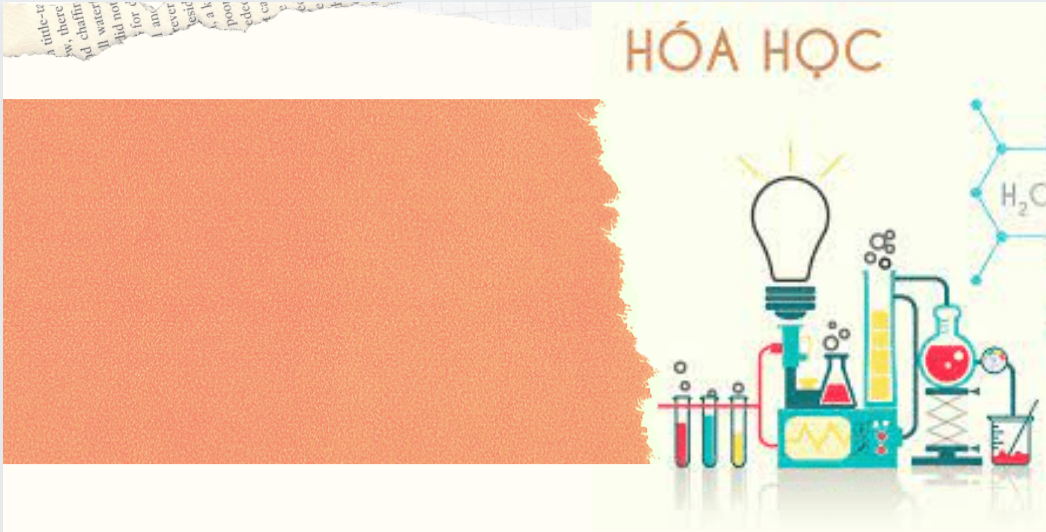 TIẾT 26 + 27 – BÀI 19:
CHUYỂN ĐỔI GIỮA KHỐI LƯỢNG, THỂ TÍCH VÀ LƯỢNG CHẤT
I. CHUYỂN ĐỔI GIỮA LƯỢNG CHẤT VÀ KHỐI LƯỢNG
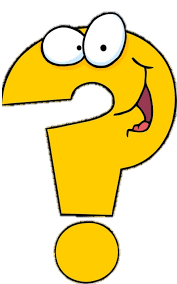 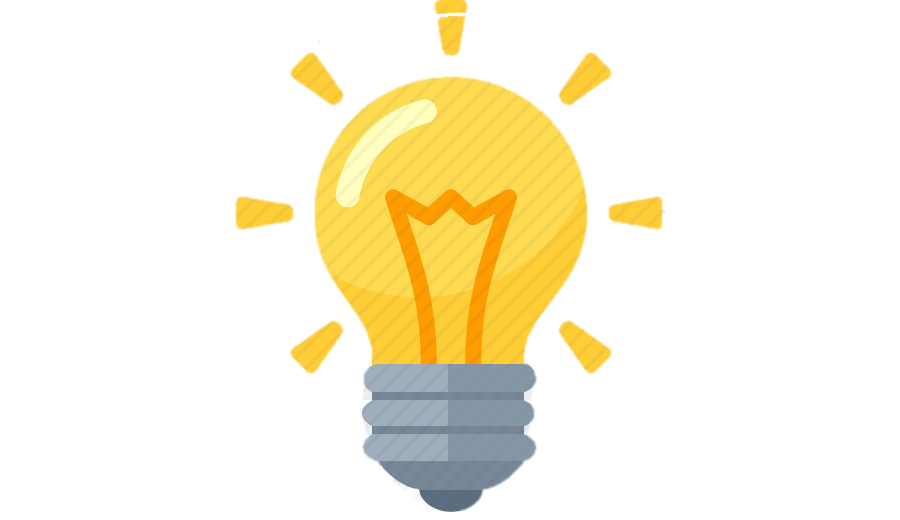 1 mol sắt có khối lượng là bao nhiêu?
1 mol sắt có khối lượng 56g
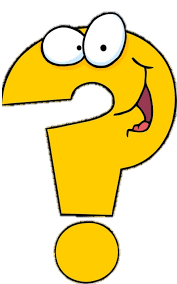 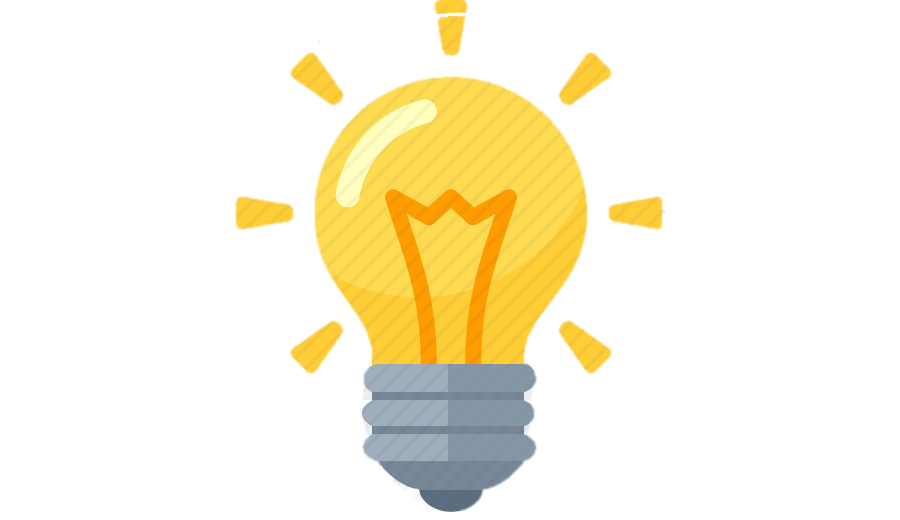 2 mol sắt có khối lượng là bao nhiêu?
2 mol sắt có khối lượng 112g
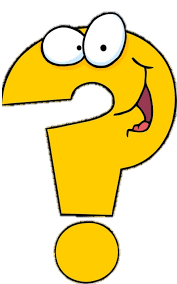 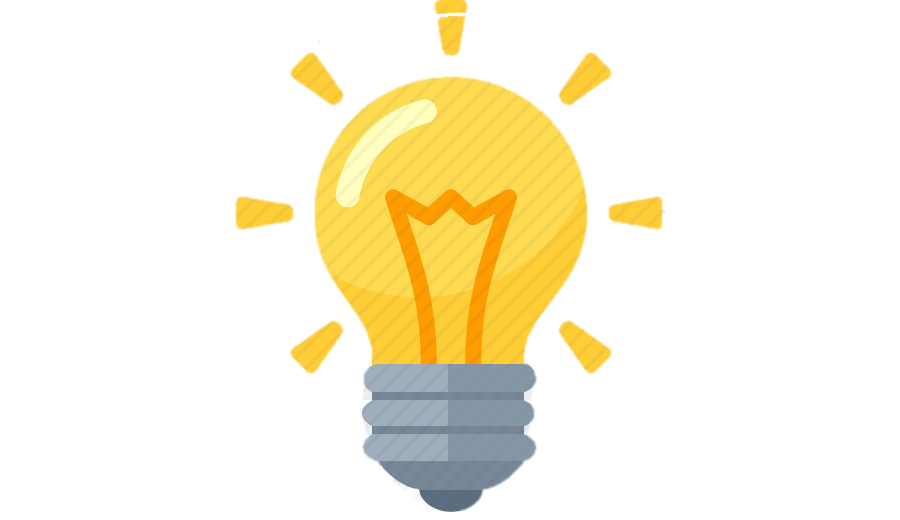 0,5 mol sắt có khối lượng là bao nhiêu?
0,5 mol sắt có khối lượng 28g
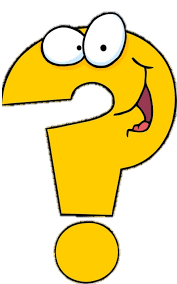 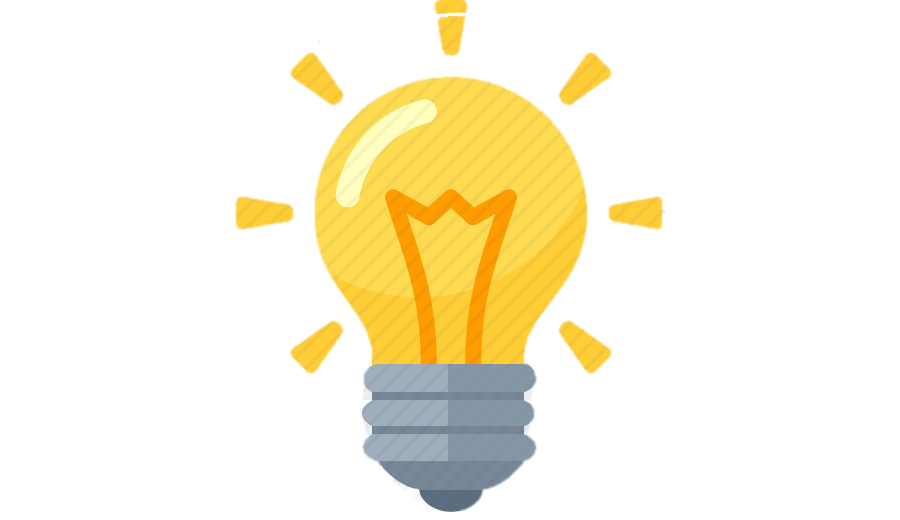 n mol sắt có khối lượng là bao nhiêu?
n.56 (g)
CÔNG THỨC CHUYỂN ĐỔI GIỮA LƯỢNG CHẤT VÀ KHỐI LƯỢNG
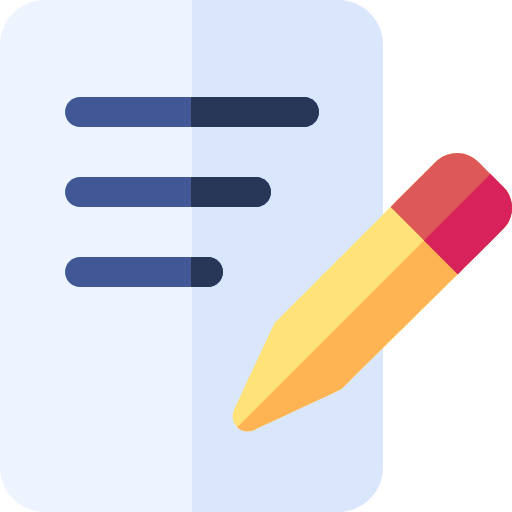 m = n.M
Trong đó: + n: số mol chất (mol)
                 + m: khối lượng (g)
                 + M: khối lượng mol của chất (g/mol)
LUYỆN TẬP – CỦNG CỐ
Bài 1: Tính khối lượng của:
a) 0,5 mol Al2O3
b) 0,75 mol MgO
c) 6.1022 phân tử ZnCl2
d) Hỗn hợp gồm 0,2 mol Fe và 0,3 mol Cu
mFe = nFe . MFe = 0,2 . 56 = 11,2 (g)
mCu = nCu . MCu = 0,3 . 64 = 19,2 (g)
mhh = mFe + mCu = 11,2 + 19,2 = 30,4(g)
LUYỆN TẬP – CỦNG CỐ
Bài tập 2 : Tính số mol và số nguyên tử, phân tử của: 
a) 20 g NaOH.
b) 8 g CuO
c) 22,4g Fe
d) 1,6g O2
LUYỆN TẬP – CỦNG CỐ
Bài 3: Tìm công thức hóa học của kim loại A biết 0,5 mol chất này có khối lượng là 28g.
Tóm tắt
Bài làm
Tra bảng SGK/15  A là sắt (Fe)
HƯỚNG DẪN VỀ NHÀ
Học bài, làm bài tập 4 SGK/67
Tìm hiểu công thức chuyển đổi giữa khối lượng và lượng chất.
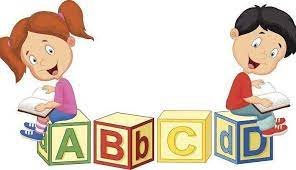 II. CHUYỂN ĐỔI GIỮA LƯỢNG CHẤT VÀ THỂ TÍCH CHẤT KHÍ
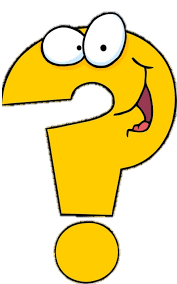 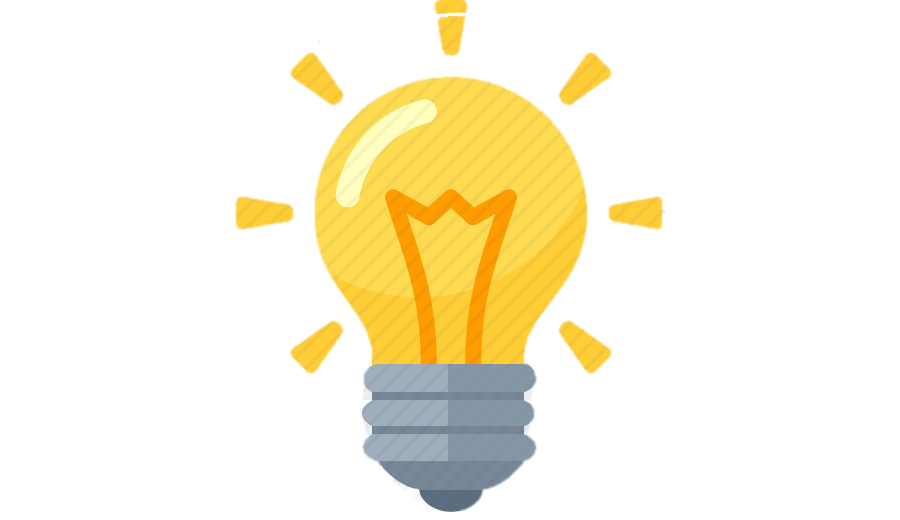 Ở đktc, 1 mol khí O2 có thể tích là bao nhiêu?
22,4 lít
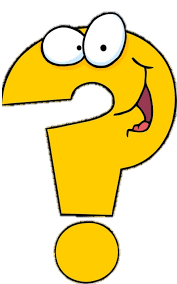 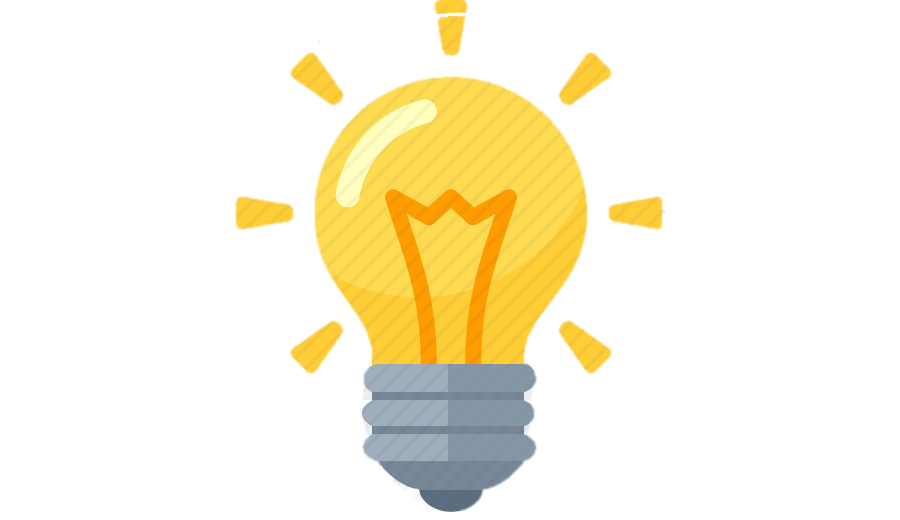 Ở đktc, 2 mol khí O2 có thể tích là bao nhiêu?
44,8 lít
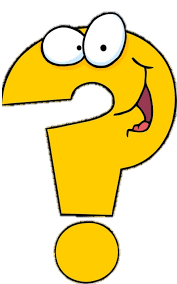 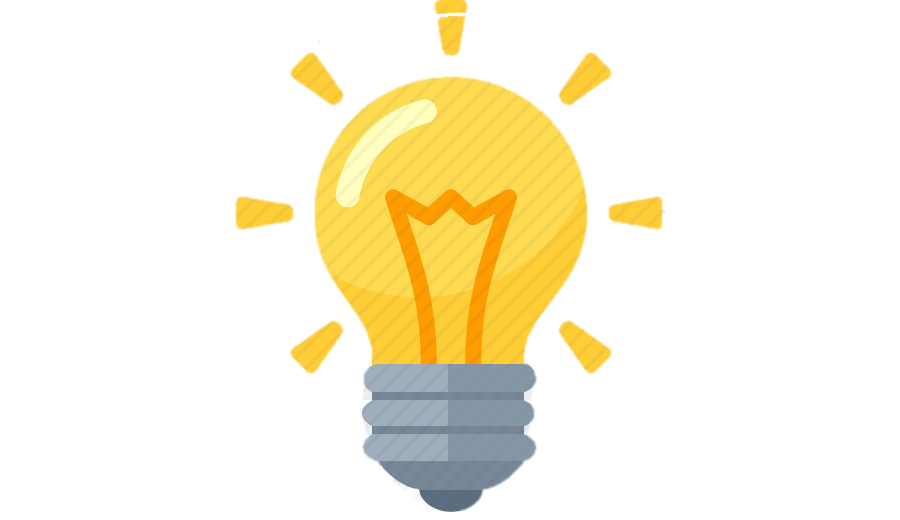 Ở đktc, 3 mol khí O2 có thể tích là bao nhiêu?
67,2 lít
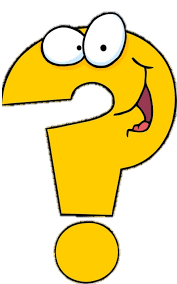 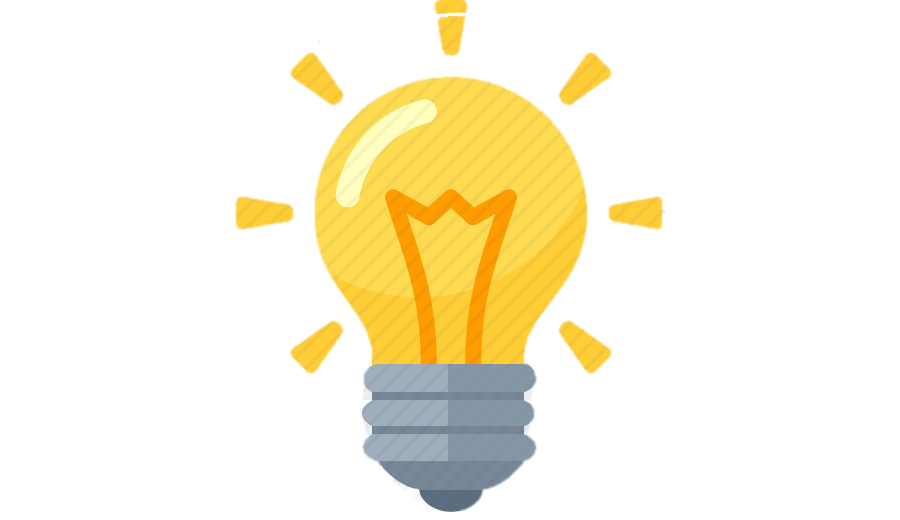 Ở đktc, n mol khí O2 có thể tích là bao nhiêu?
n.22,4 (lít)
CÔNG THỨC LIÊN HỆ GIỮA LƯỢNG CHẤT VÀ THỂ TÍCH KHÍ
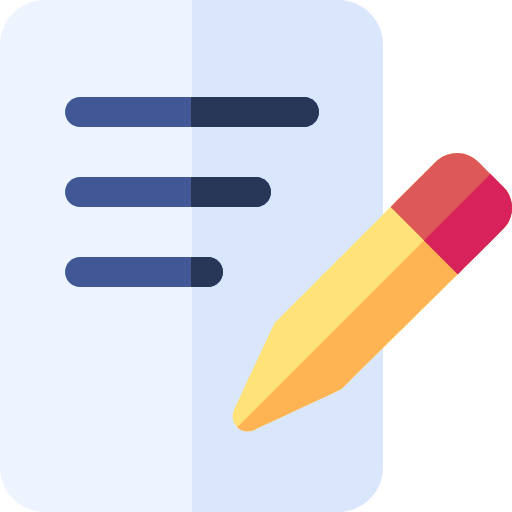 V = n . 22,4
Trong đó: + n: số mol của chất khí (mol)
                 + V: thể tích của chất khí (lít)
LUYỆN TẬP – CỦNG CỐ
Bài 1: Tính thể tích khí ở đktc của:
a) 0,25 mol CO2
b) 0,25 mol O2
c) 21g N2
d) 8,8g mol CO2
e) 9.1023 phân tử H2
d) 3.1022 phân tử CO
LUYỆN TẬP – CỦNG CỐ
Bài 2: Hãy cho biết:
a) Số mol và số nguyên tử của: 28g sắt; 6,4g đồng; 9g nhôm.
b) Khối lượng và thể tích của: 
2 mol H2; 1,5 mol O2; 1,15 mol CO2; 1,25 mol CH4.
LUYỆN TẬP – CỦNG CỐ
Bài 3: Hãy tính khối lượng của những đơn chất sau: CO2, H2O, N2, NaCl để chúng có cùng số phân tử là 6.1022.
LUYỆN TẬP – CỦNG CỐ
Bài 4: Phải lấy bao nhiêu gam của mỗi chất khí sau để chúng có cùng thể tích là 5,6 lít ở đktc.
	a) CO2             b) CH4                 c) N2                     d) Cl2
HƯỚNG DẪN VỀ NHÀ
Học bài, làm bài tập 3,5,6 SGK/67
Tìm hiểu công thức chuyển đổi giữa khối lượng và lượng chất.
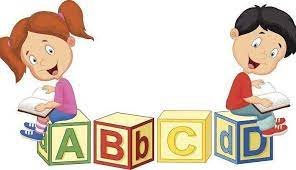